BEFORE WE START
Recurrences II,Tree Method
Announcements
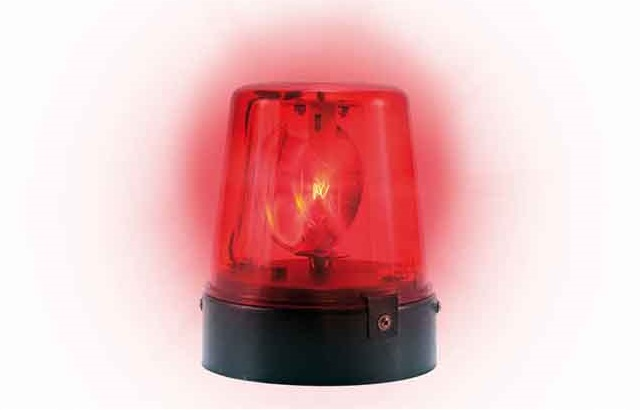 P1 (Deques) due TONIGHT 11:59pm PDT!
Make sure to add your partner on your Gradescope submission!

Late Policy:
7 penalty-free late days (24hr chunks) for the quarter
5% deduction/day afterward
late assignment cutoff is 3 days after due date
Don’t forget your writeup for the P1 experiments

EX1 (Algo Analysis I) due Friday 10/16 11:59pm PDT
P2 (Maps) and EX2 (Algo Analysis II) released Friday 10/16
Partner 2 Pool form already out, due Thursday 10/15 at 11:59 pm
We’ll see some summation identities in today’s lecture
Summations Reference will be posted as a resource on the calendar
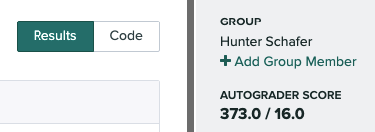 Learning Objectives
After this lecture, you should be able to...
Continued   Describe the 3 most common recursive patterns and identify whether code belongs to one of them
Model a recurrence with the Tree Method and use it to characterize the recurrence with a bound
Use Summation Identities to find closed forms for summations (Non-Objective: come up with or explain Summation Identities)
Review  Writing Recurrences
public int recurse(int n) {
  if (n < 3) {
    return 80;
  }
  
  
  for (int i = 0; i < n; i++) {
    System.out.println(i);
  }

  int val1 = recurse(n / 3);
  int val2 = recurse(n / 3);
  int val3 = recurse(n / 3);


  return val1 + val2 + val3;
}
Base Case
+2
+n
Recursive Case
Non-recursive Work:
+ n + 3
Recursive Work:
+ 3*T(n/3)
+3
Review  Why Include Non-Recursive Work?
public int recurse(int n) {
  if (n < 3) {
    return 80;
  }
  
  
  for (int i = 0; i < n; i++) {
    System.out.println(i);
  }

  int val1 = recurse(n / 3);
  int val2 = recurse(n / 3);
  int val3 = recurse(n / 3);


  return val1 + val2 + val3;
}
Think of it this way:
Base Case
“work that happens if we enter base case”
Recursive Case
+n
“work that happens if we enter recursive case”
Non-recursive parts of recursive cases are sometimes where the bulk of the work takes place!
+3
Review  Master Theorem: Recurrence to Big-Θ
It’s still really hard to tell what the big-O is just by looking at it.
But fancy mathematicians have a formula for us to use!
MASTER THEOREM
If
then
If
then
If
then
Lecture Outline
Analyzing Recursive Code: Recursive Patterns






Summations
The Tree Method
3
2
1
Doubling the Input
Constant size Input
Halving the Input
Binary Search
Merge Sort
Θ (log n)
Review  Merge Sort
mergeSort(input) {
   if (input.length == 1)
      return
   else
      smallerHalf = mergeSort(new [0, ..., mid])
      largerHalf = mergeSort(new [mid + 1, ...])
      return merge(smallerHalf, largerHalf)
}
2
Constant size Input
Review  Merge Sort Recurrence to Big-Θ
MASTER THEOREM
If
then
If
then
If
then
Review  Recursive Toolchain
2
BEST CASE
FUNCTION
WORST CASE
FUNCTION
Asymptotic
Analysis
Asymptotic
Analysis
1
Master Theorem
CODE
Case
Analysis
TIGHT
BIG-OH
TIGHT
BIG-OMEGA
BIG-THETA
TIGHT
BIG-OH
TIGHT
BIG-OMEGA
BIG-THETA
2
Write a Recurrence
Master Theorem
For recursive code, we now have tools that fall under Case Analysis (Writing Recurrences) and Asymptotic Analysis (The Master Theorem).
Lecture Outline
Analyzing Recursive Code: Recursive Patterns






Summations
The Tree Method
3
2
1
Doubling the Input
Constant size Input
Halving the Input
Binary Search
Merge Sort
Fibonacci
Θ (n log n)
Θ (log n)
Calculating Fibonacci (ish)
public int fib(int n) {
    if (n <= 1) {
        return 1;
    }
    return fib(n-1) + fib(n-1);
}
f(4)
f(3)
f(3)
Each call creates 2 more calls
Each new call has a copy of the input, almost
Almost doubling the input at each call
f(2)
f(2)
f(2)
f(2)
Almost
f(1)
f(1)
f(1)
f(1)
f(1)
f(1)
f(1)
f(1)
3
Doubling the Input
Fibonacci Recurrence to Big-Θ
Can we use the Master Theorem?
public int fib(int n) {
    if (n <= 1) {
        return 1;
    }
    return fib(n-1) + fib(n-1);
}
d
2T(n-1) + c
MASTER THEOREM
Uh oh, our model doesn’t match that format…
Can we intuit a pattern?
T(1) = d
T(2) = 2T(2-1) + c = 2(d) + c
T(3) = 2T(3-1) + c = 2(2(d) + c) + c = 4d + 3c
T(4) = 2T(4-1) + c = 2(4d + 3c) + c = 8d + 7c
T(5) = 2T(5-1) + c = 2(8d + 7c) + c = 16d +15c
Looks like something’s happening, but it’s hard to identify. Maybe geometry can help!
Fibonacci Recurrence to Big-Θ
How many function calls per layer?
How many function calls on layer i?
2i
How many function calls TOTAL 
for a tree of k layers?
f(4)
1 + 2 + 4 + … + 2k-1
f(3)
f(3)
How many layers in the function call tree?
How many steps to go from start value of n (4) to base case (1), subtracting 1 each time?
Height of function call tree: n
f(2)
f(2)
f(2)
f(2)
f(1)
f(1)
f(1)
f(1)
f(1)
f(1)
f(1)
f(1)
Fibonacci Recurrence to Big-Θ
n
How many function calls on layer i?
2i
How many function calls TOTAL for a tree of n layers?
(1 + 2 + 4 + 8 + … + 2n-1) x (constant work)
Total runtime =
(total function calls) * 
(runtime of each function call)
Summation Identity
Finite Geometric Series
1 + 2 + 4 + 8 + … + 2n-1 =
3 Patterns for Recursive Code
3
2
1
Doubling the Input
Constant size Input
Halving the Input
Fibonacci
Binary Search
Merge Sort
Θ (2n)
Θ (log n)
Θ (n log n)
Lecture Outline
Analyzing Recursive Code: Recursive Patterns






Summations
The Tree Method
3
2
1
Doubling the Input
Constant size Input
Halving the Input
Binary Search
Merge Sort
Fibonacci
Θ (2n)
Θ (n log n)
Θ (log n)
Which of these functions is a mathematical model for the runtime of this code?
a)

b)

c)


d)
for (int i = 0; i < n; i++) {
   for (int j = 0; j < i; j++) {
      System.out.println(“Hello!”);
   }
}
*n
*n
+1
Keep an eye on the loop bounds!
Modeling Complex Loops
for (int i = 0; i < n; i++) {
   for (int j = 0; j < i; j++) {
      System.out.println(“Hello!”);
   }
}
+1
Modeling the inner loop:
*(0 + 1 + 2 + ... + i-1)
*n
f(n) =  (0 + 1 + 2 + … + i-1)
How do we model this part?
Summations!
1 + 2 + 3 + 4 +… + n =
Definition: Summation
= f(a) + f(a + 1) + f(a + 2) + … + f(b-2) + f(b-1) + f(b)
Modeling the entire code snippet:
f(n) =
What is the Big-Theta?
Simplifying Summations
for (int i = 0; i < n; i++) {
   for (int j = 0; j < i; j++) {
      System.out.println(“Hello!”);
   }
}
simplified
big-Theta
closed form
Factoring out a constant
Gauss’s Identity
Summation of a constant
You don’t have to come up with these or explain why! We’ll publish a list of identities.
The code is Θ(n2), but it is not correct to say f(n) = n2 models its runtime!
Lecture Outline
Analyzing Recursive Code: Recursive Patterns






Summations
The Tree Method
3
2
1
Doubling the Input
Constant size Input
Halving the Input
Binary Search
Merge Sort
Fibonacci
Θ (2n)
Θ (n log n)
Θ (log n)
Recurrence to Big-Theta: Our Toolbox
2
2
2
RECURRENCE
Unrolling the Recurrence
Master Theorem
Tree Method
(followed by Asymptotic Analysis)
MASTER THEOREM
TIGHT
BIG-OH
BIG-THETA
TIGHT
BIG-OMEGA
T(1) = d
T(2) = 2T(2-1) + c = 2(d) + c
T(3) = 2T(3-1) + c = 2(2(d) + c) + c = 4d + 3c
f(n=64)
work: 64
f(n=32)
work: 32
f(n=32)
work: 32
PROS: Convenient to plug ‘n’ chug
CONS: Complicated to set up for a given recurrence
PROS: Convenient to plug ‘n’ chug
CONS: Only works for certain format of recurrences
PROS: Least complicated setup
CONS: Requires intuitive pattern matching, no formal technique
Tree Method (Generalizing from Fibonacci Example)
Draw out the function call tree. What’s the input to each call? How much work is done in each call?
f(n=64)
work: 64
e.g. Merge Sort:
f(n=32)
work: 32
f(n=32)
work: 32
f(n=16)
work: 16
f(n=16)
work: 16
f(n=16)
work: 16
f(n=16)
work: 16
mergeSort(input) {
   if (input.length == 1)
      return
   else
      smallerHalf = mergeSort(new [0, ..., mid])
      largerHalf = mergeSort(new [mid + 1, ...])
      return merge(smallerHalf, largerHalf)
}
f(n=8)
work: 8
f(n=8)
work: 8
f(n=8)
work: 8
f(n=8)
work: 8
f(n=8)
work: 8
f(n=8)
work: 8
f(n=8)
work: 8
f(n=8)
work: 8
...
Where’s that work coming from?
A Θ(n) operation inside of Merge Sort that processes the entire input!
Tree Method
How much work done per layer?
Amount of work varies by function call, but remains constant across entire layer  

n work at each layer
e.g. Merge Sort:
f(n=64)
work: 64
How many layers in the function call tree?
How many steps to go from start value of n to base case (1), dividing by 2 each time?
Think binary search – it takes log2n “halvings” to take n down to 1
Height of function call tree: log2n
f(n=32)
work: 32
f(n=32)
work: 32
f(n=16)
work: 16
f(n=16)
work: 16
f(n=16)
work: 16
f(n=16)
work: 16
f(n=8)
work: 8
f(n=8)
work: 8
f(n=8)
work: 8
f(n=8)
work: 8
f(n=8)
work: 8
f(n=8)
work: 8
f(n=8)
work: 8
f(n=8)
work: 8
...
Tree Method
How many nodes at each level?
How much work done by each node?
How much work across each level?
Recursive level
f(n)
work: n
n
n
0
1
f(n/2)
work: n/2
f(n/2)
work: n/2
n
1
2
f(n/4)
work: n/4
f(n/4)
work: n/4
f(n/4)
work: n/4
f(n/4)
work: n/4
2
4
n
f(n/8)
work: n/8
f(n/8)
work: n/8
f(n/8)
work: n/8
f(n/8)
work: n/8
f(n/8)
work: n/8
f(n/8)
work: n/8
f(n/8)
work: n/8
f(n/8)
work: n/8
n
3
8
...
f(1)
work: 1
f(1)
work: 1
f(1)
work: 1
f(1)
work: 1
f(1)
work: 1
f(1)
work: 1
n
f(1)
work: 1
f(1)
work: 1
logn
n
Tree Method Checklist
What’s the size of the input per call on level i?
1
How much work done by each node on level i (recursive case)?
2
1
How many nodes at level i?
3
3
2
What’s the total work done on level i (recursive case)?
4
On what value of i does the last level occur (base case)?
5
How much work done by each node on last level (base case)?
6
6
5
3
What’s the total work on the last level (base case)?
7
Tree Method Checklist
What’s the size of the input per call on level i?
Putting it Together:
1
5
How much work done by each node on level i (recursive case)?
1
2
7
How many nodes at level i?
3
4
3
2
What’s the total work done on level i (recursive case)?
4
On what value of i does the last level occur (base case)?
5
How much work done by each node on last level (base case)?
Summation of a Constant
6
6
5
3
What’s the total work on the last level (base case)?
7
Next Stop: The Data Structures Part™
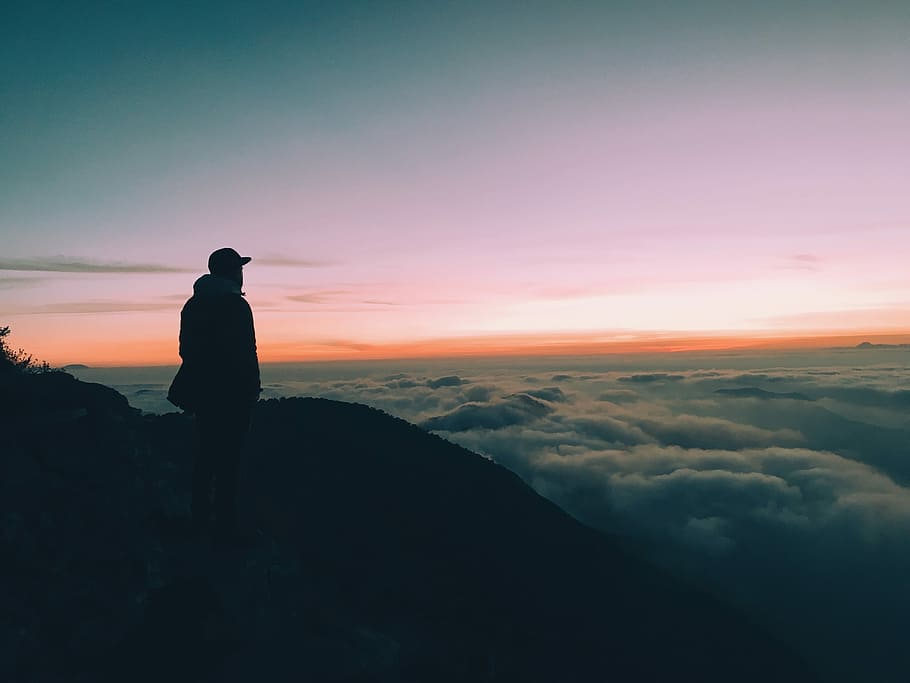 We’re now armed with a toolbox stuffed full of analysis tools
It’s time to apply this theory to more practical topics!

On Friday, we’ll take our first deep dive using those tools on a data structure: Hash Maps!
Graphs
Disjoint Sets
Hash Maps
B-Trees
Sorting
BFS
Heaps
Binary Search Trees
Dijkstra’s
Algorithmic Analysis
AVL Trees
DFS